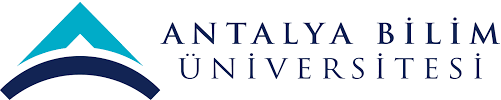 2020 YILI OCAK - ARALIK YGG SUNUMUİNSAN KAYNAKLARI YÖNETİMİ SÜRECİ21/01/2021
1
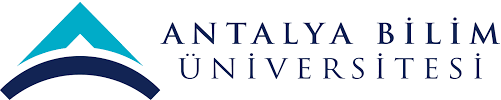 SWOT ANALİZİ
2
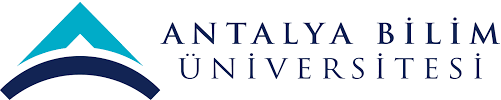 SWOT ANALİZİ
3
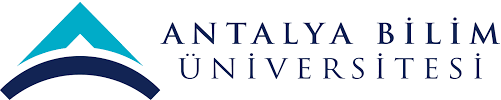 SWOT ANALİZİ
4
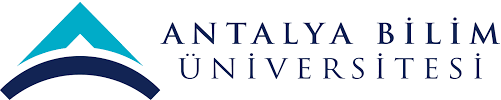 SWOT ANALİZİ
5
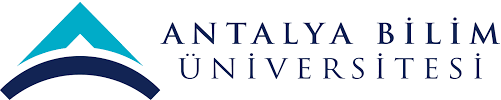 PAYDAŞ BEKLENTİLERİ
6
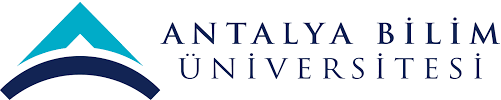 PAYDAŞ BEKLENTİLERİ
7
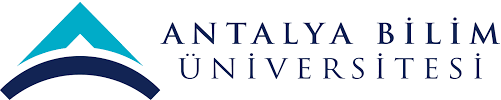 PAYDAŞ BEKLENTİLERİ
8
2020 Yılı Paydaş Analizi Revizyonları
Paydaş Analizi Revizyonları :
Valilik ve İl Emniyet Müdürlükleri- Güvenlik Soruşturması Birimleri
9
2020 Yılı Paydaş Analizi Revizyonları
Paydaş Analizi Revizyonları :
Valilik ve İl Emniyet Müdürlükleri- Güvenlik Soruşturması Birimleri
10
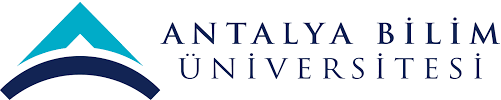 SÜREÇ PERFORMANS GÖSTERGELERİ (SPİK )
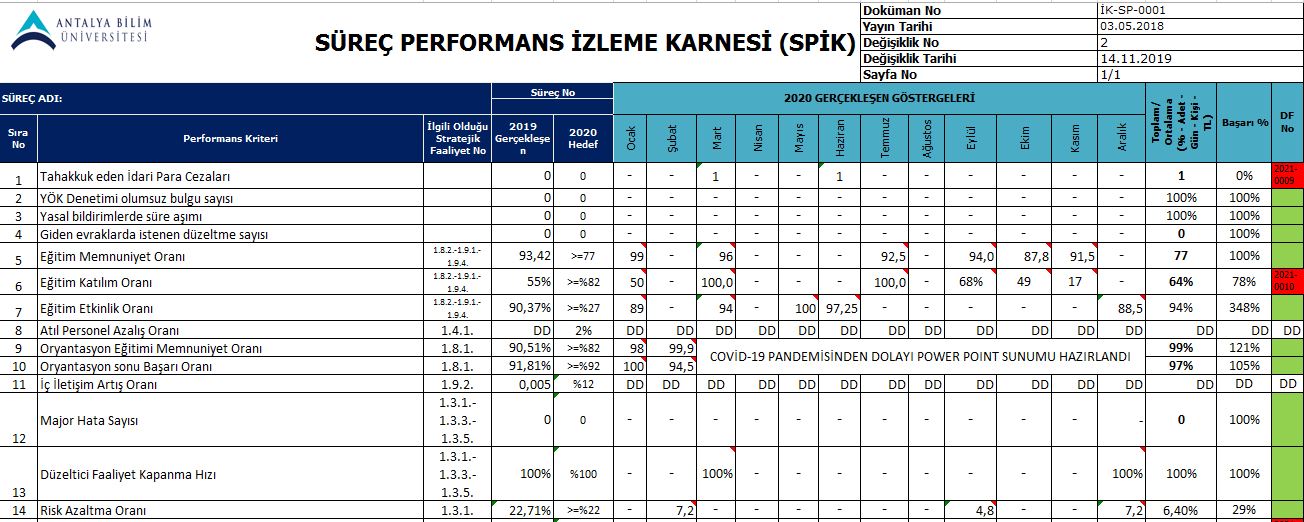 11
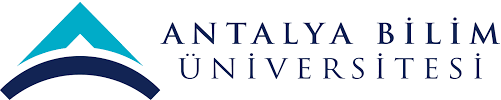 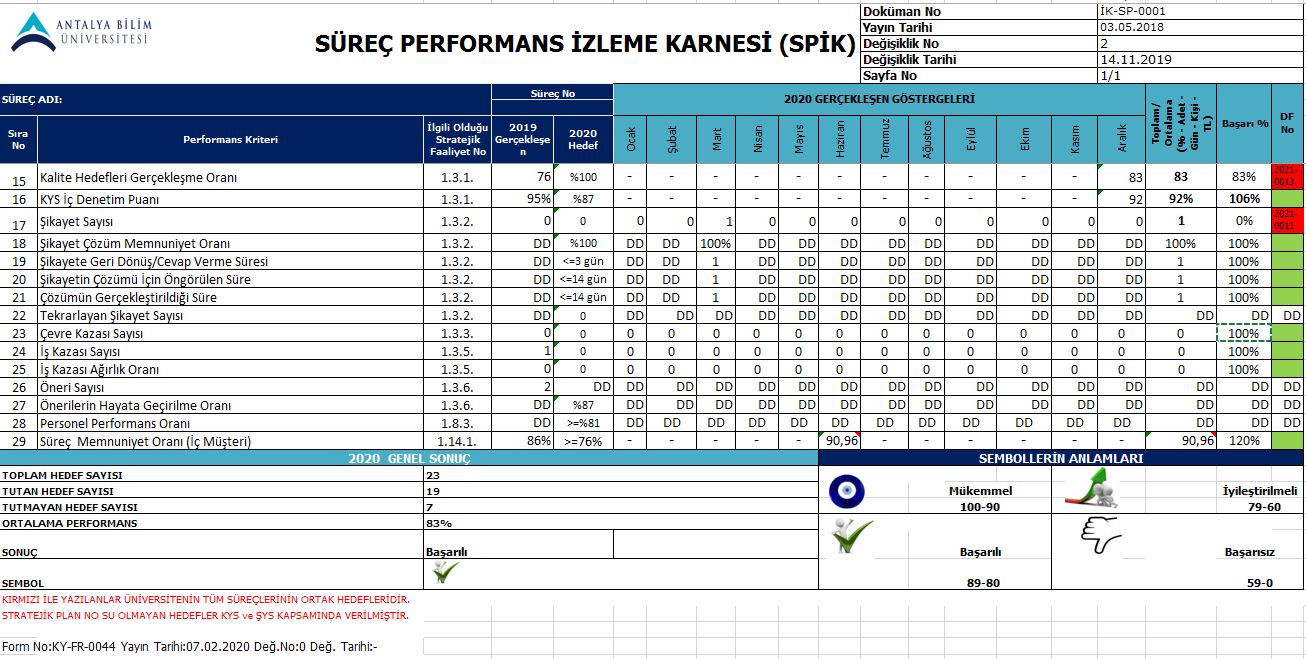 12
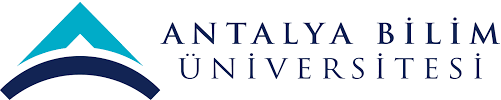 KALİTE FAALİYET PLANLARI
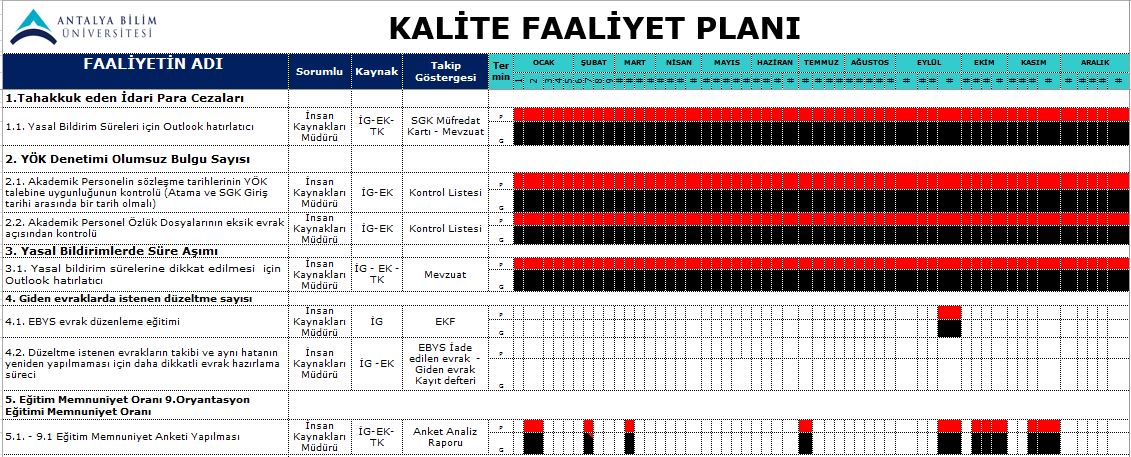 13
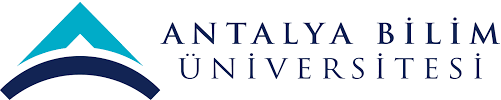 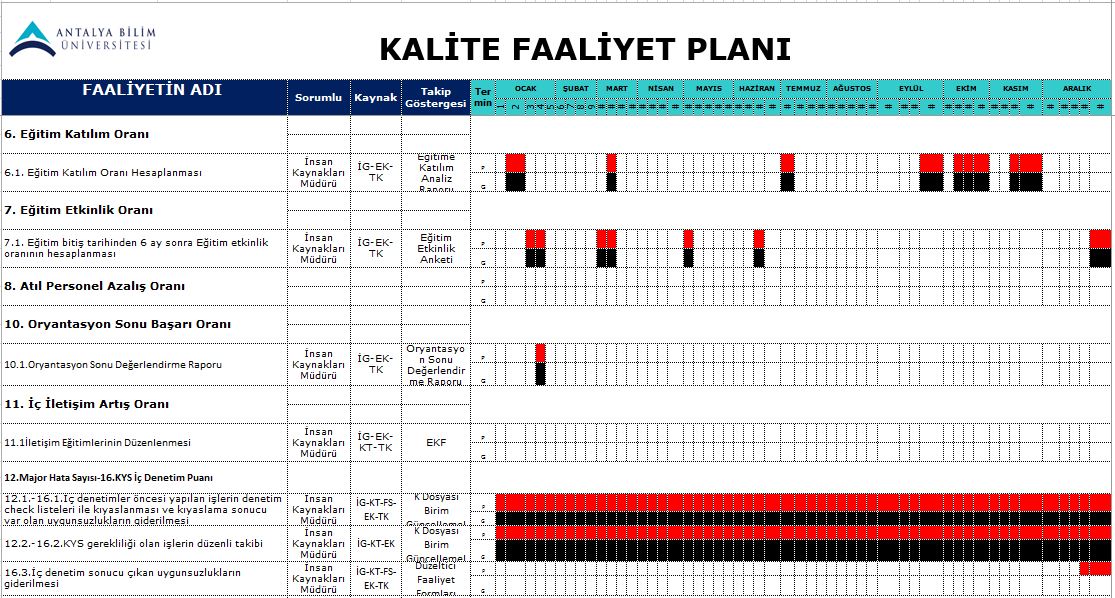 14
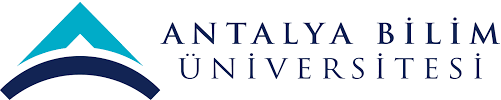 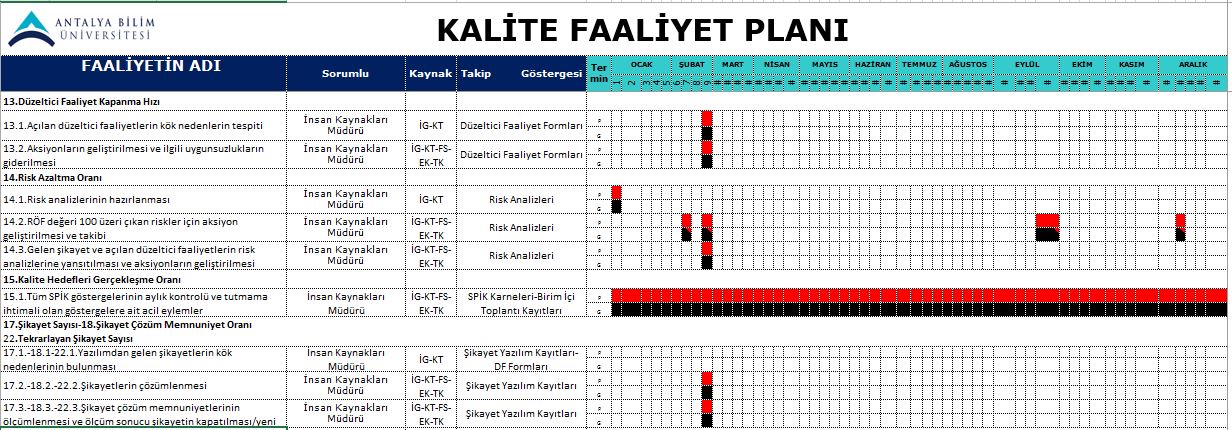 15
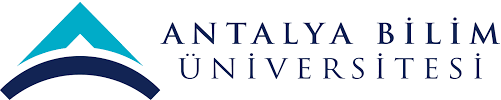 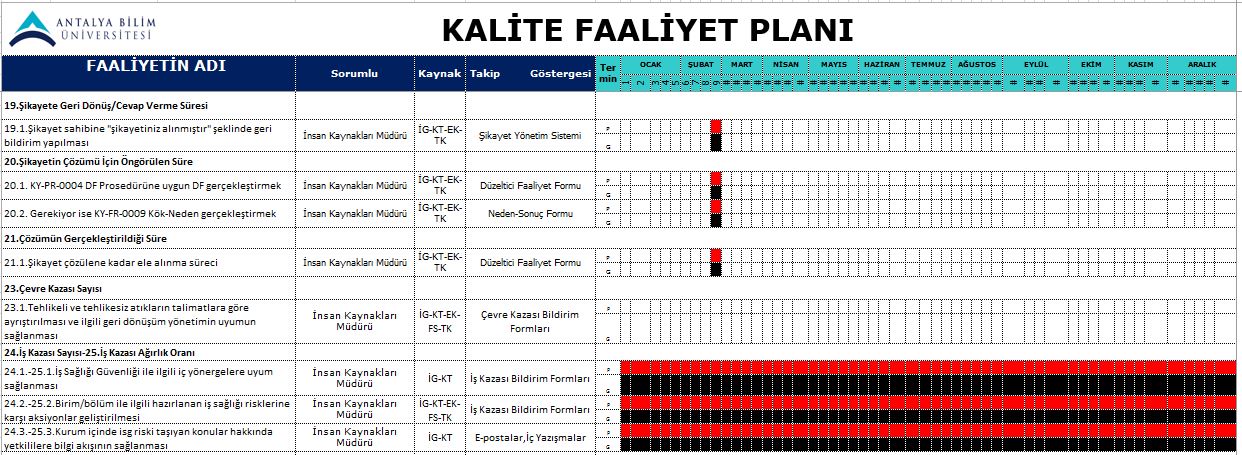 16
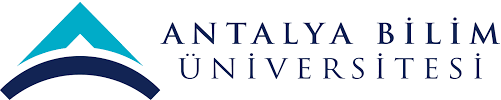 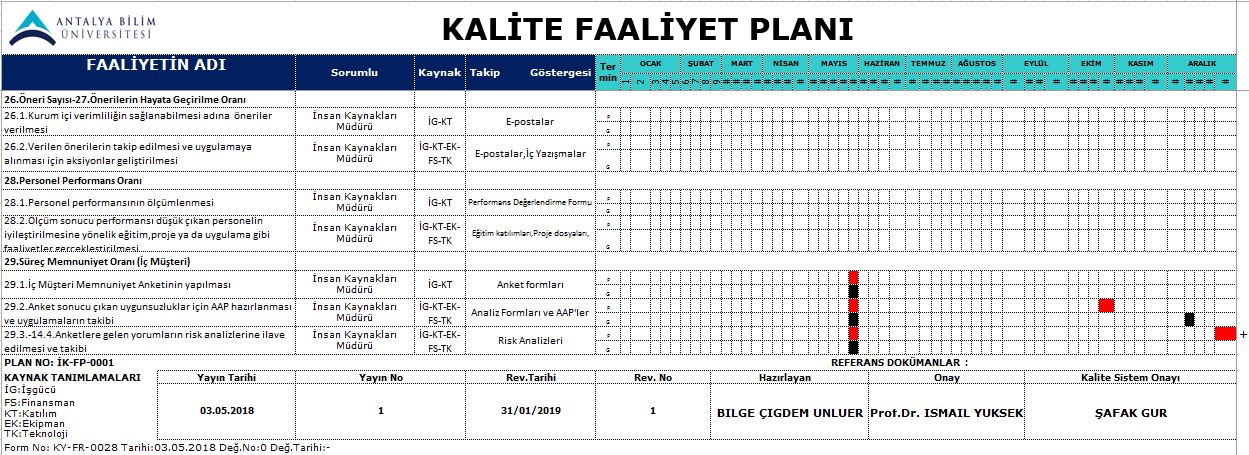 17
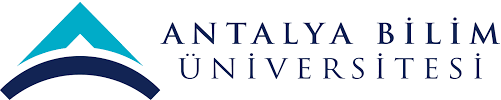 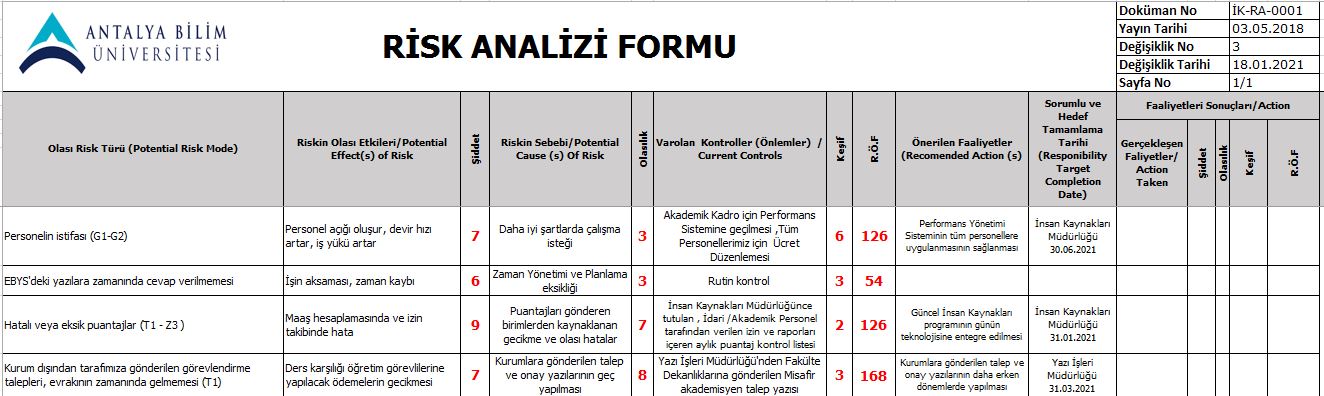 18
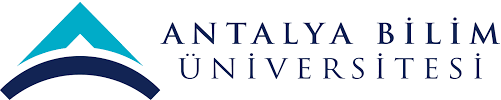 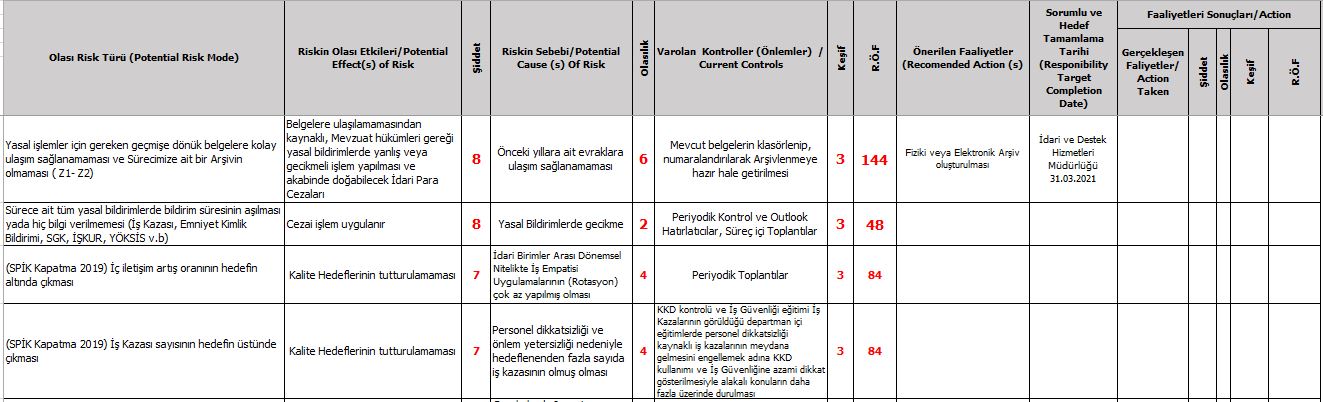 19
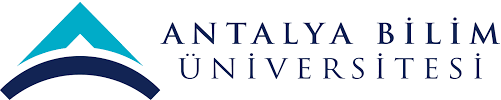 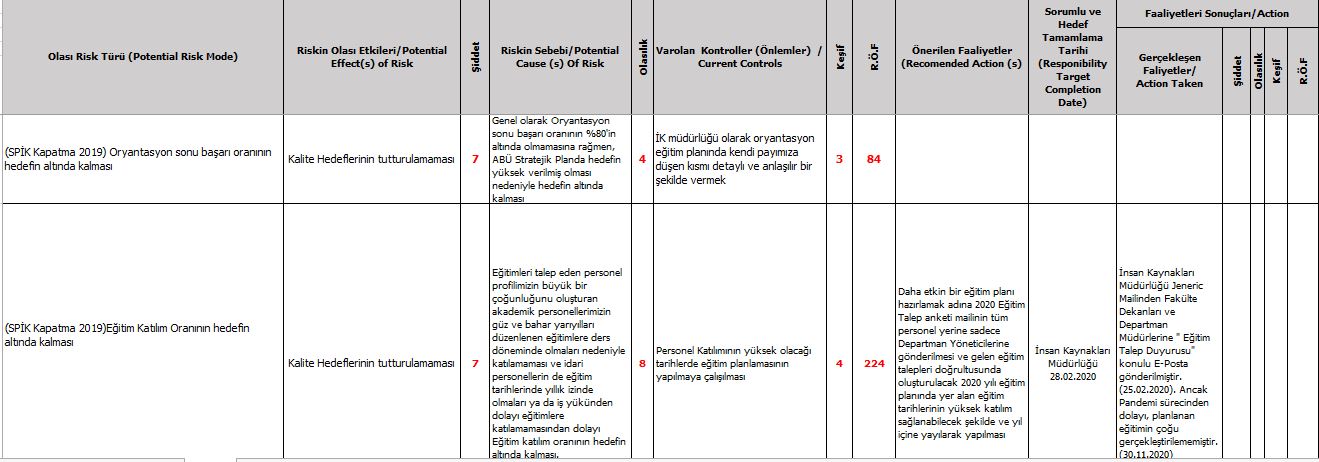 20
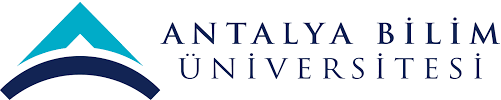 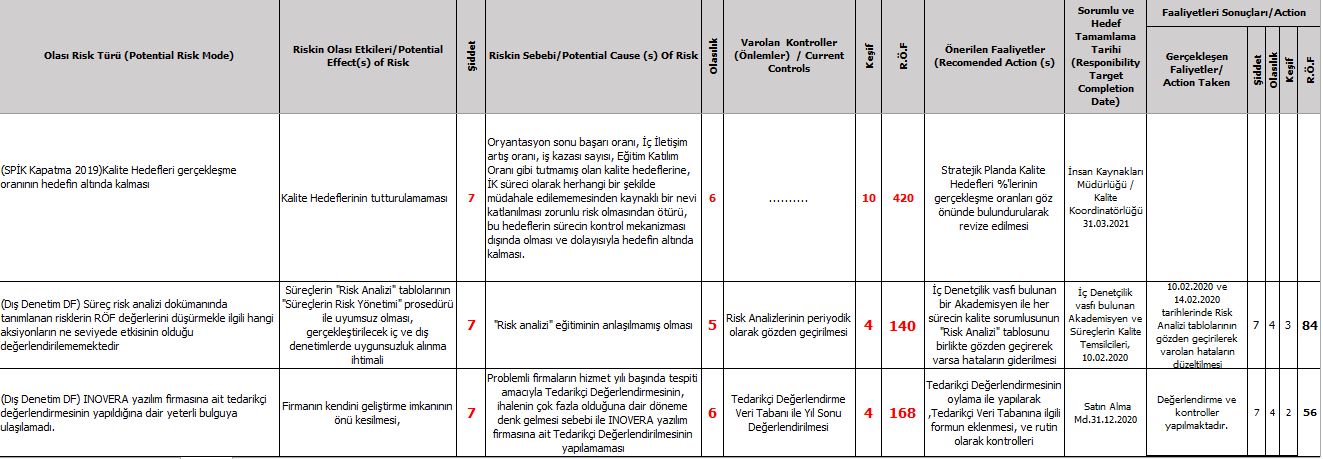 21
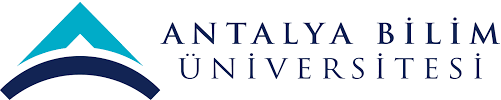 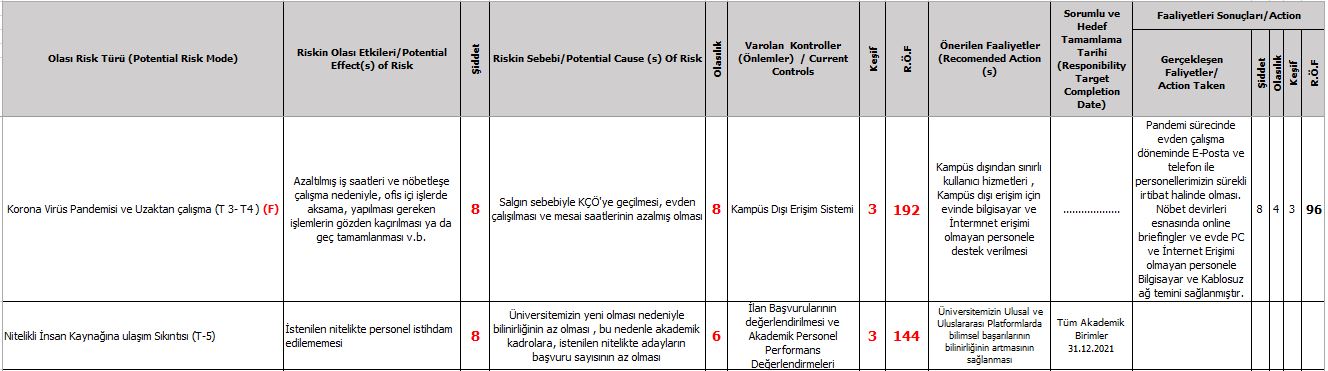 22
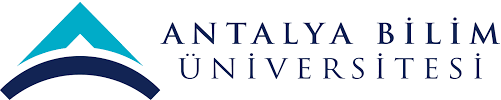 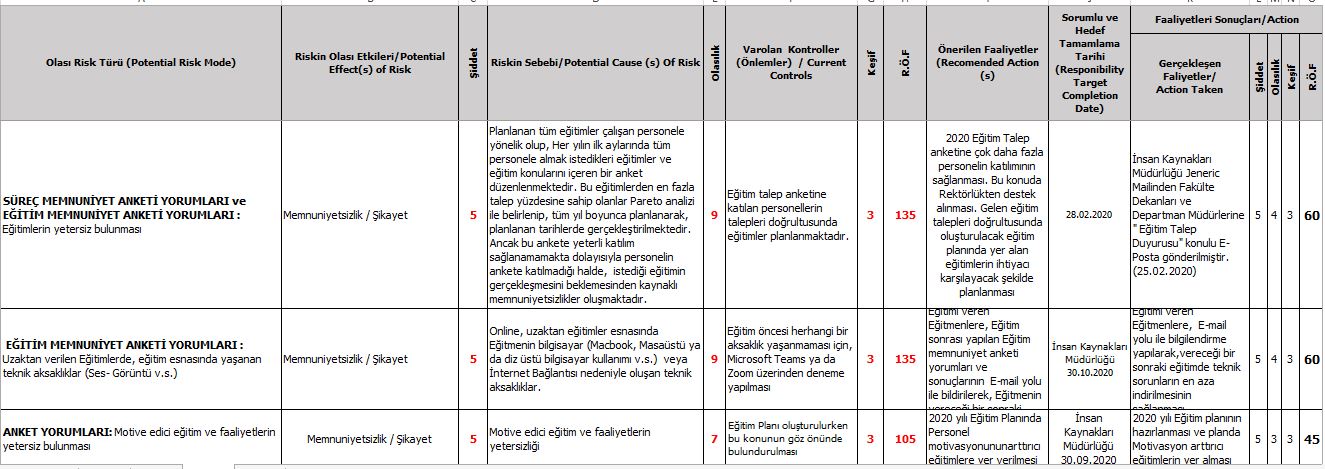 23
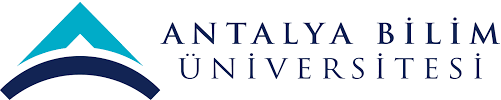 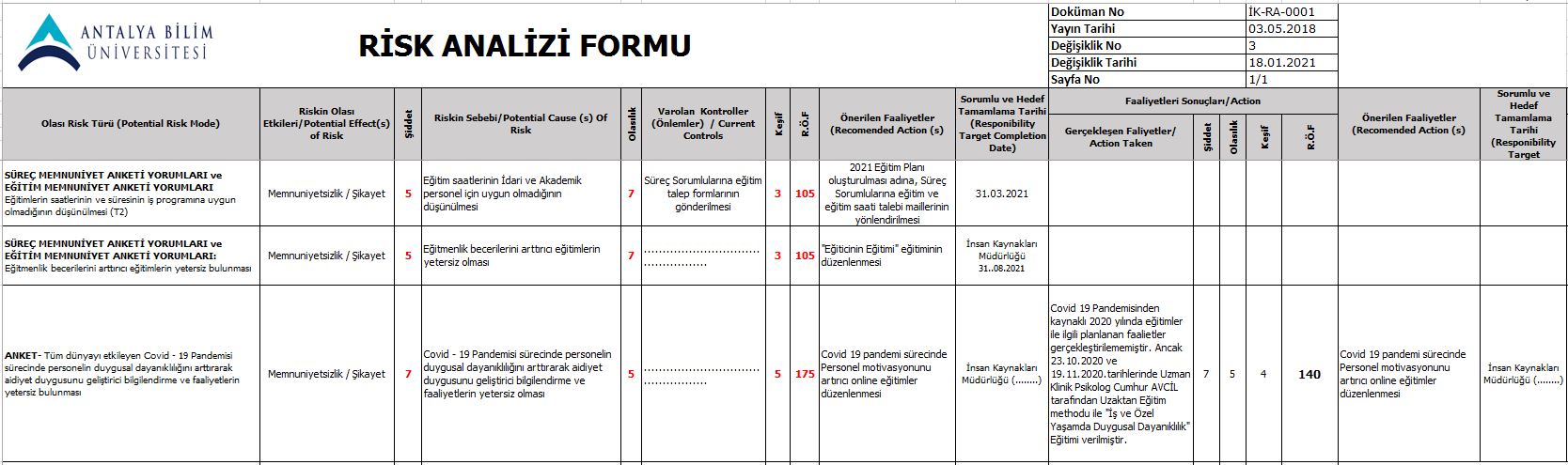 24
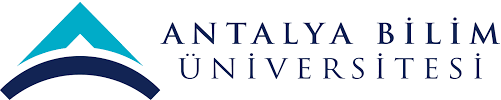 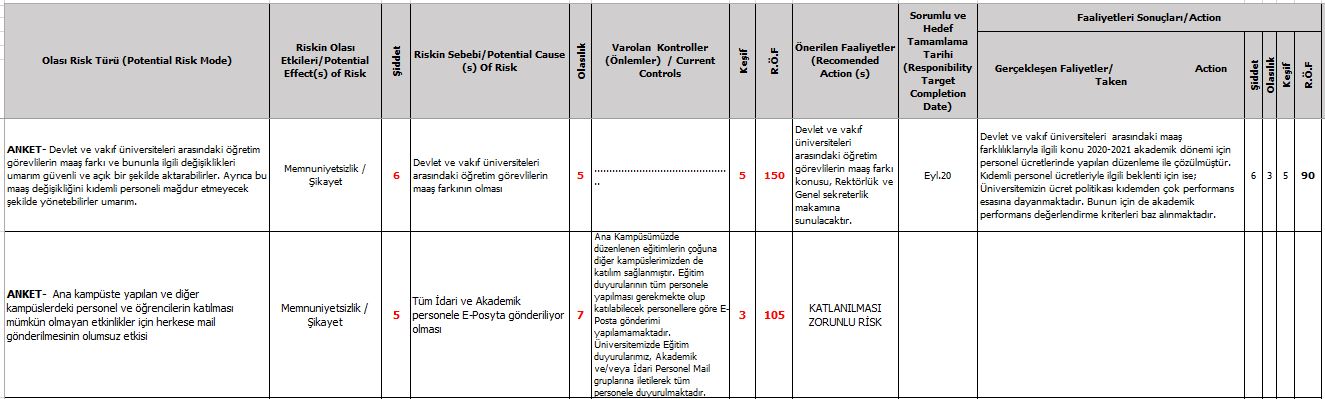 25
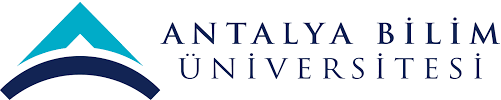 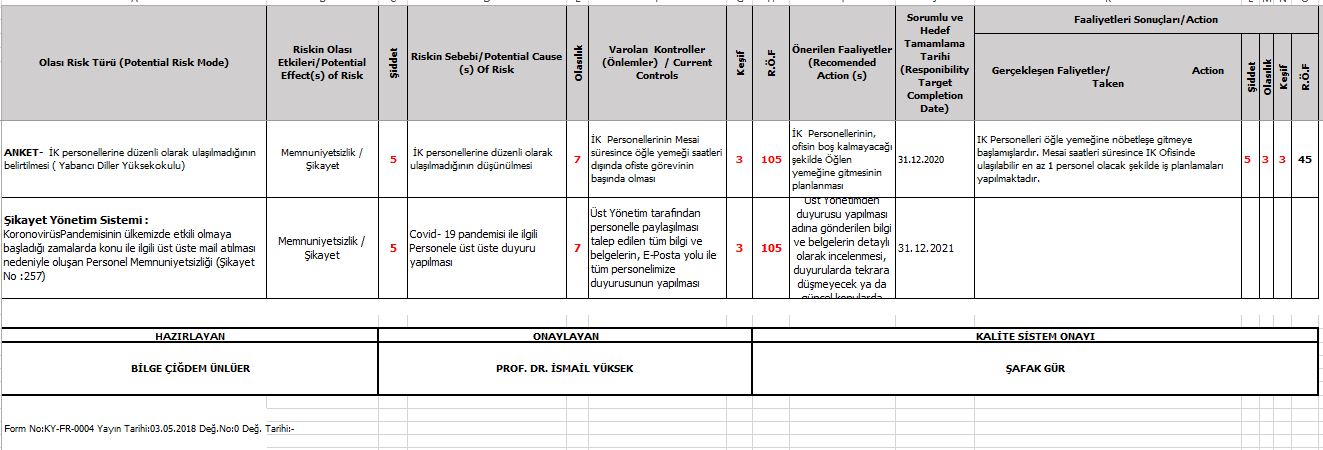 26
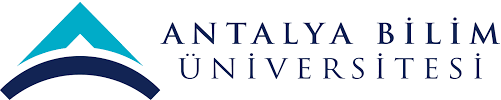 MEMNUNİYET ÖLÇÜM SONUÇLARI
2020 yılı İK Süreci Memnuniyet Anketi sonucu, Süreç Memnuniyet Oranı %90,96 olup, soru bazında yüzdelik dağılım aşağıdaki gibidir:
27
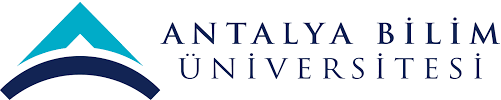 MEMNUNİYET ÖLÇÜM SONUÇLARI
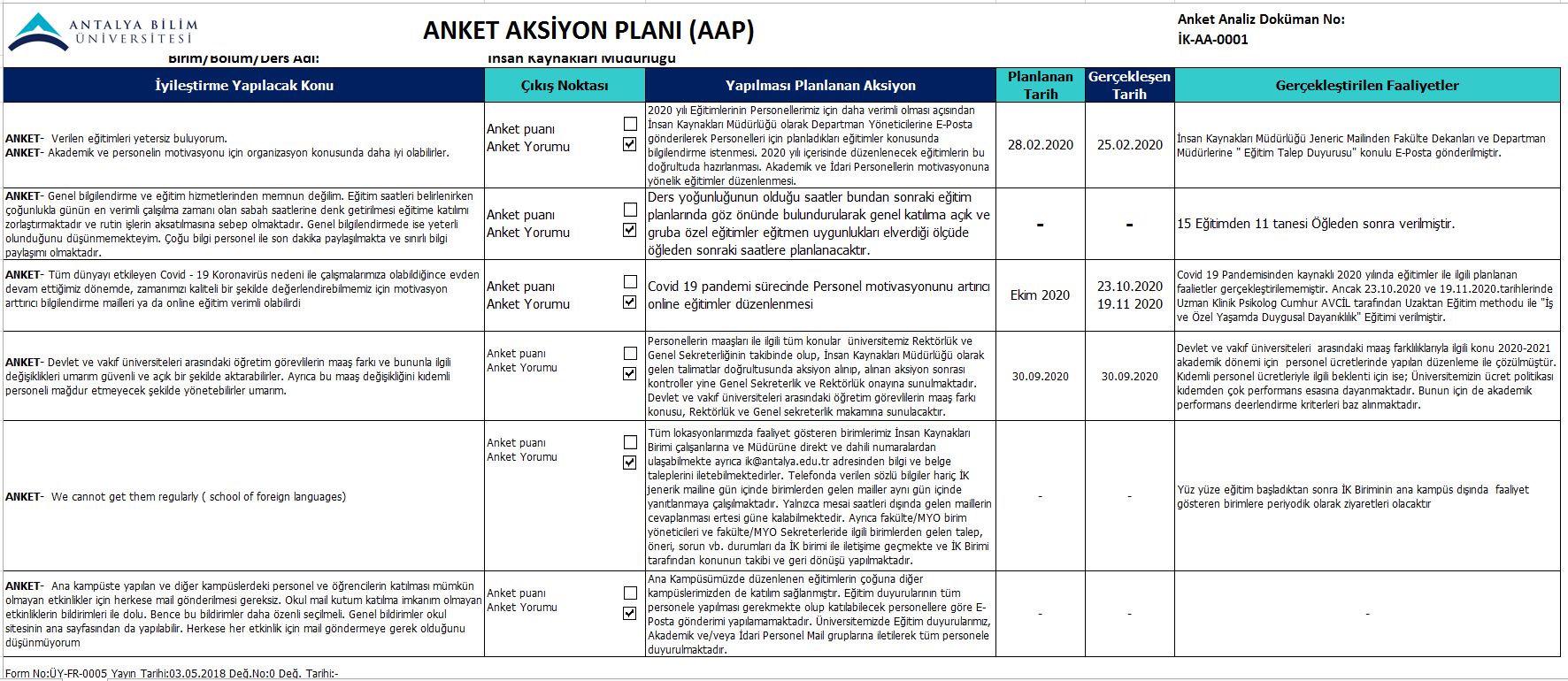 28
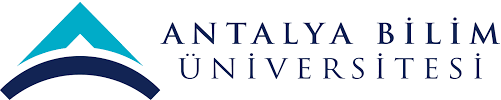 DÜZELTİCİ FAALİYETLER
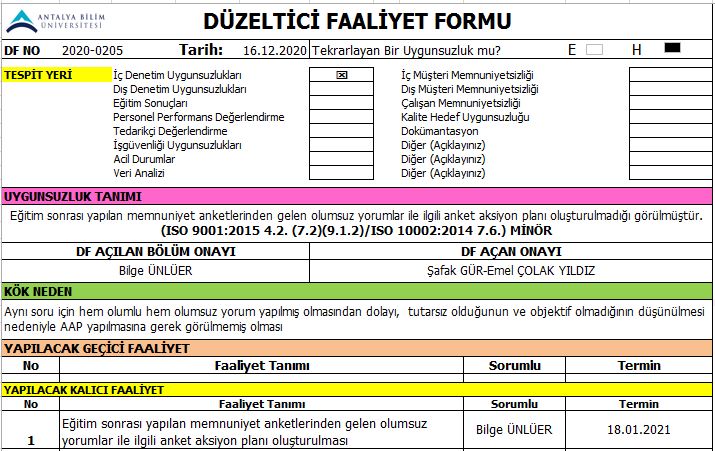 29
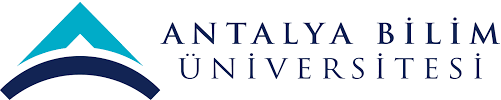 DÜZELTİCİ FAALİYETLER
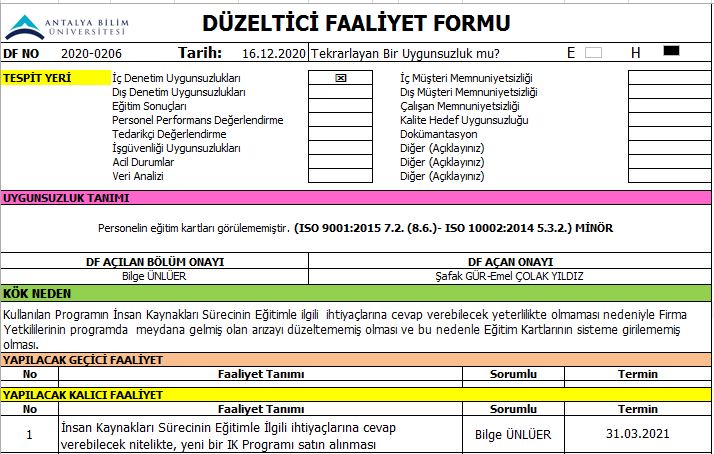 30
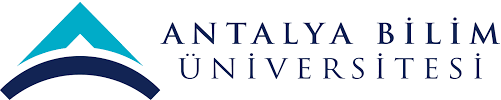 DÜZELTİCİ FAALİYETLER
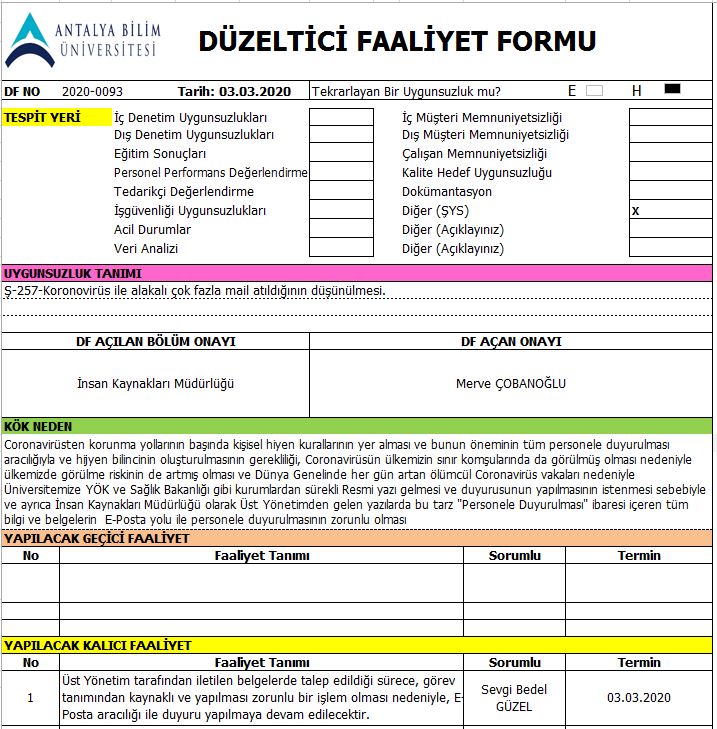 31
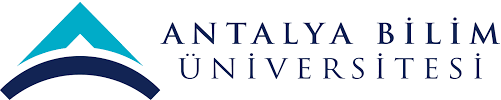 GELEN ŞİKAYETLER VE SONUÇLARI
Ocak 2020 – Aralık 2020 tarihleri arasında arasında ABÜ Şikayet Yönetim Sistemi modülü üzerinden Müdürlüğümüzle ilgili 1 şikayet gelmiştir.
32
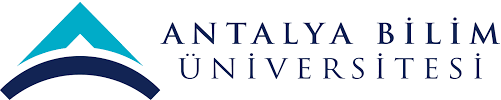 EĞİTİM PLANI
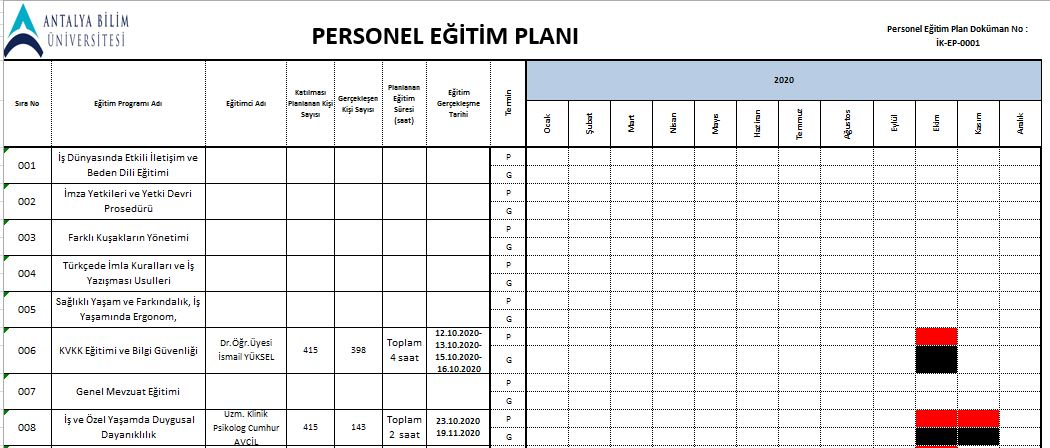 33
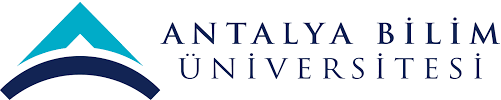 EĞİTİM PLANI
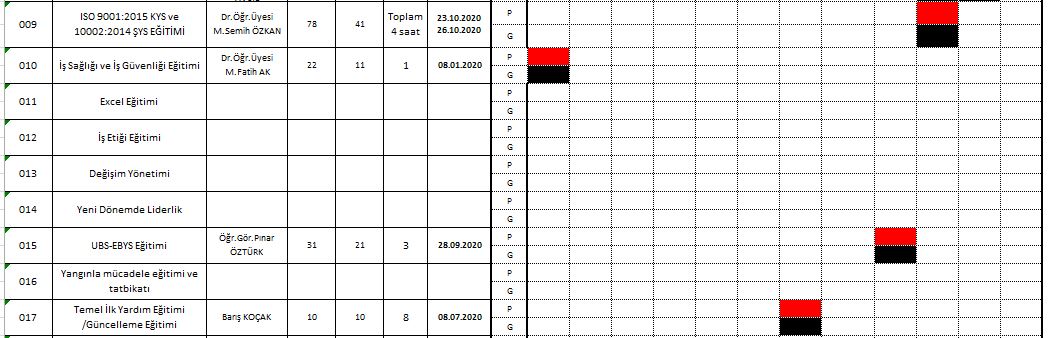 34
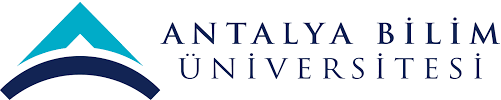 EĞİTİM PLANI
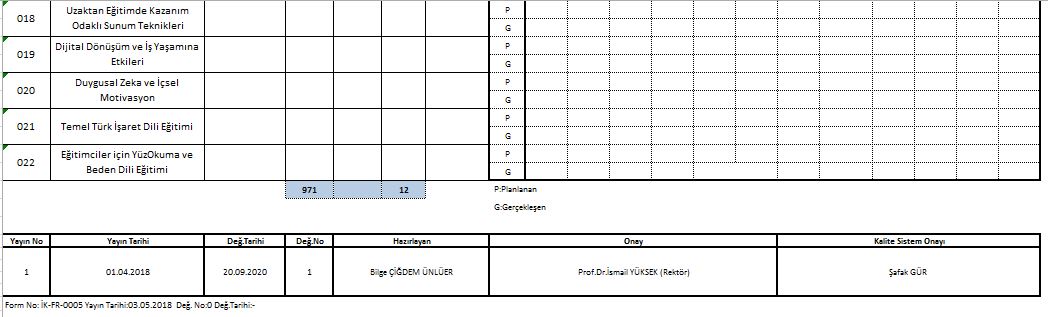 35
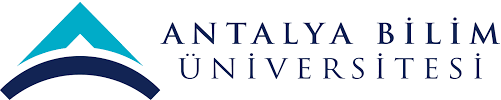 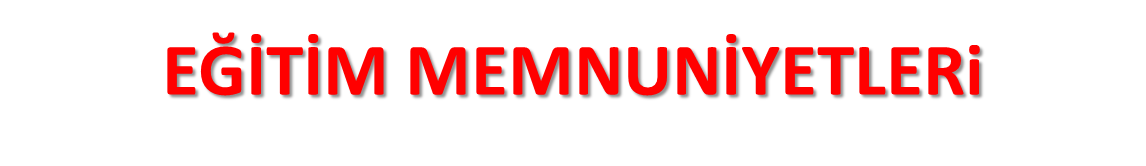 İLK YARDIM GÜNCELLEME EĞİTİMİ(08/07/2020) MEMNUNİYET ANALİZİ
36
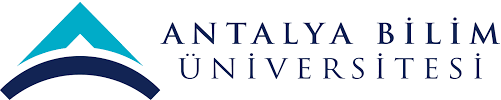 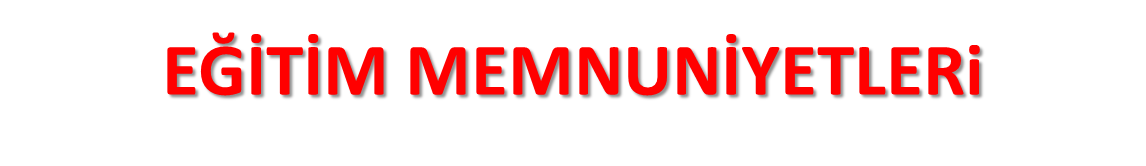 EBYS – UBS EĞİTİMİ (29/09/2020) MEMNUNİYET ANALİZİ
37
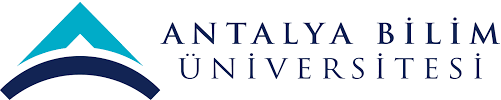 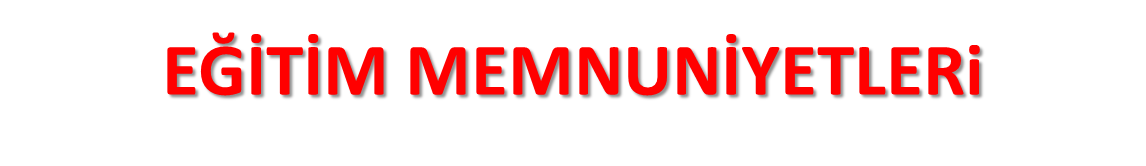 KVKK EĞİTİMİ (12-16 /10/2020) MEMNUNİYET ANALİZİ
38
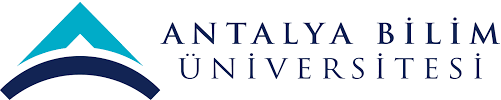 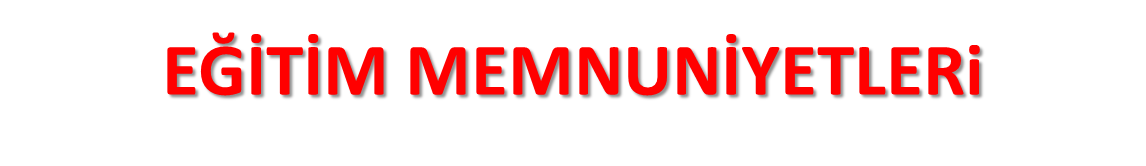 KALİTE YÖNETİM SİSTEMİ KURULUM EĞİTİMİ                      (23-26 /10/2020) MEMNUNİYET ANALİZİ
39
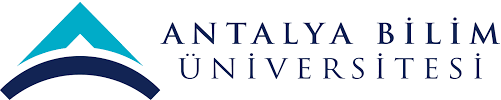 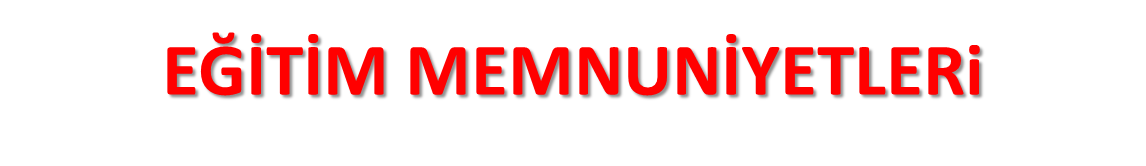 MEME KANSERİ FARKINDALIK EĞİTİMİ (26-27 /10/2020) MEMNUNİYET ANALİZİ
40
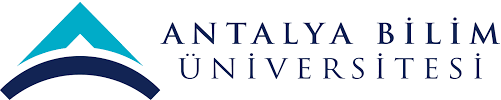 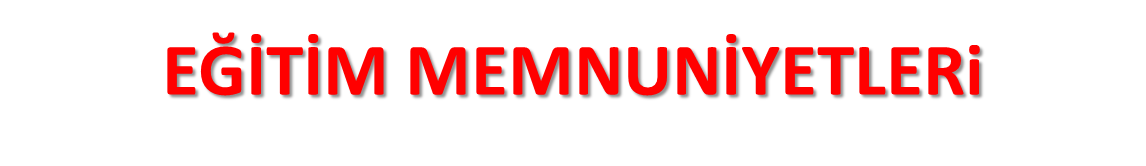 İŞ VE DUYGUSAL YAŞAMDA DAYANIKLILIK EĞİTİMİ (19/11/2020) MEMNUNİYET ANALİZİ
41
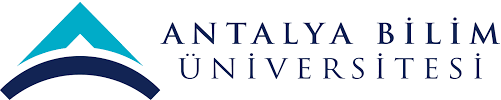 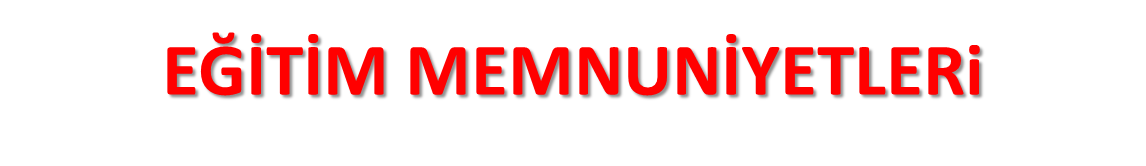 RİSK ANALİZİ EĞİTİMİ (27/11/2020) MEMNUNİYET ANALİZİ
42
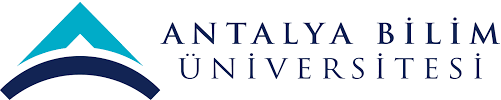 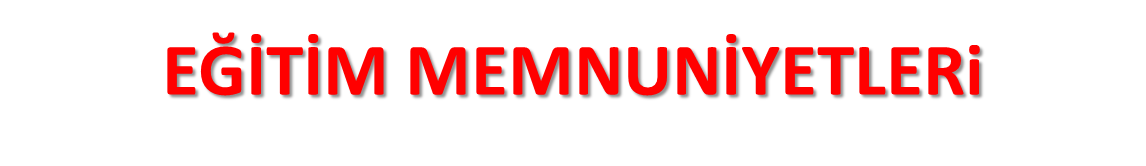 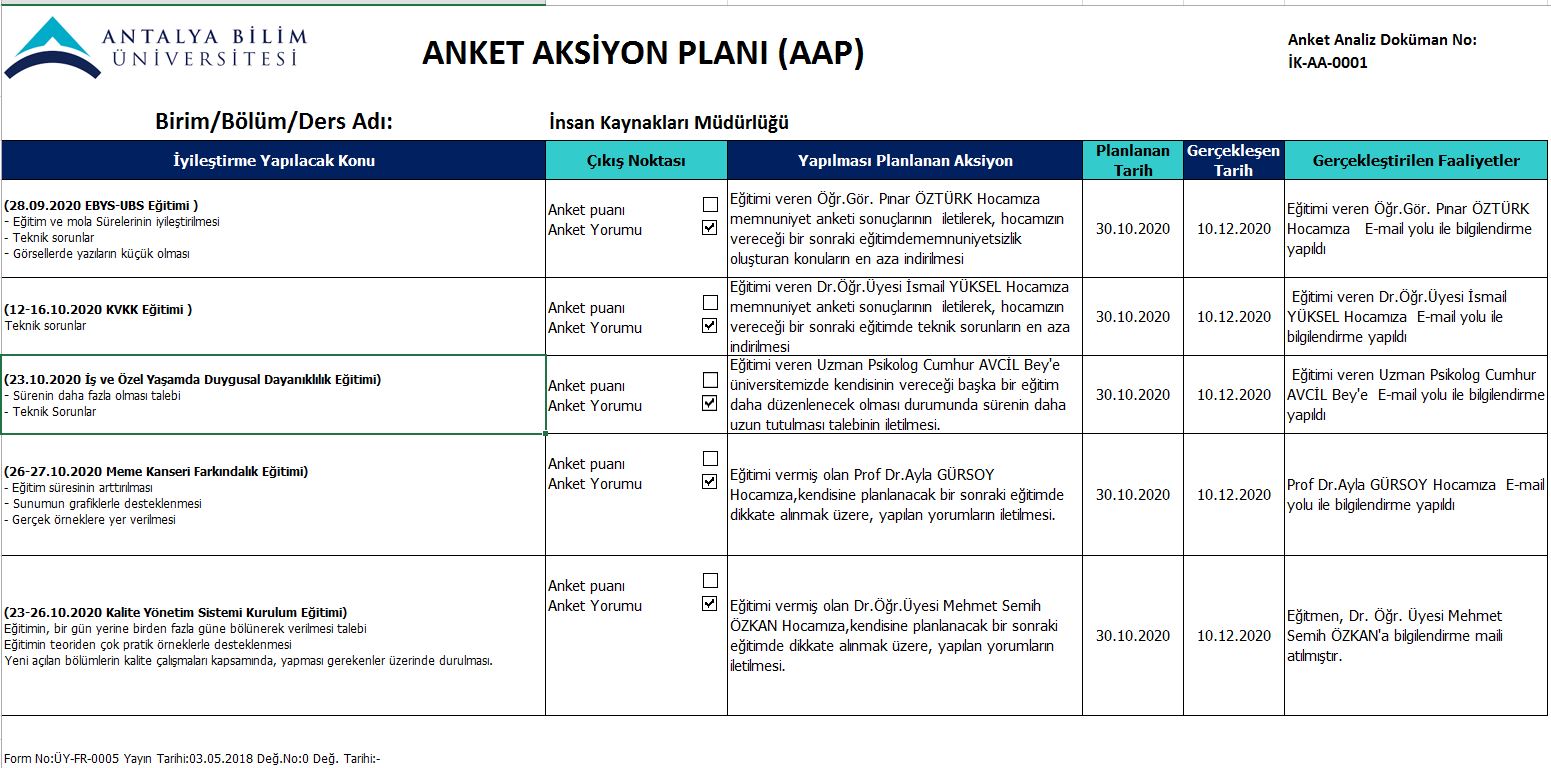 43
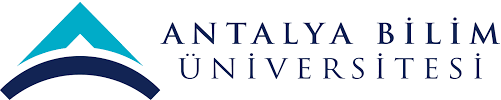 EĞİTİM ETKİNLİKLERİ
44
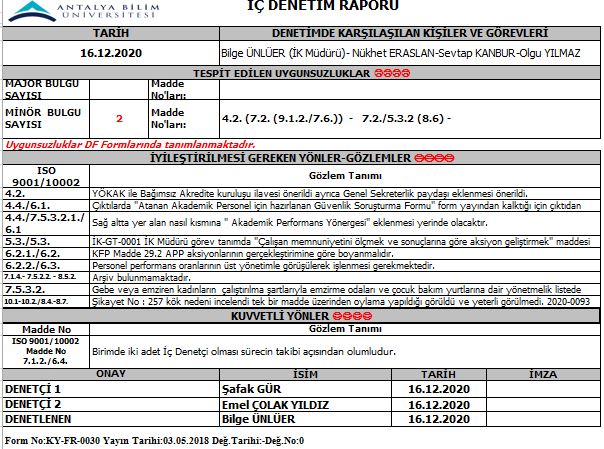 KYS İç Denetim Puanı %92
45
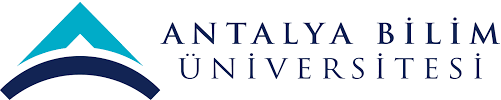 İç Denetim Raporu Gözlem Sonuçları
4.2 YÖKAK ile Bağımsız Akredite kuruluşu ilavesi önerildi ayrıca Genel Sekreterlik paydaşı eklenmesi önerildi.  
4.4./6.1. Çıktılarda "Atanan Akademik Personel için hazırlanan Güvenlik Soruşturma Formu" form yayından kalktığı için çıktıdan dan kaldırılması yerinde olacaktır. 
4.4./7.5.3.2.1./6.1.Sağ altta yer alan nasıl kısmına " Akademik Performans Yönergesi" eklenmesi yerinde olacaktır. 
 5.3./5.3. AİK-GT-0001 İK Müdürü görev tanımda "Çalışan memnuniyetini ölçmek ve sonuçlarına göre aksiyon geliştirmek" maddesi yer almaktadır ancak çalışan memnuniyet anketi ve sonuçlarına göre aksiyon geliştirmesini Rektörlük gerçekleştirmektedir. 
6.2.1./6.2. KFP Madde 29.2 APP aksiyonlarının gerçekleştirimine göre boyanmalıdır.
6.2.2./6.3.Personel performans oranlarının üst yönetimle görüşülerek işlenmesi gerekmektedir. 
7.1.4.- 7.5.2.2. - 8.5.2. Arşiv bulunmamaktadır. 
7.5.3.2.Gebe veya emziren kadınların  çalıştırılma şartlarıyla emzirme odaları ve çocuk bakım yurtlarına dair yönetmelik listede kontrol gerektirmektedir.
10.1-10.2./8.4.-8.7. Şikayet No : 257 kök nedeni incelendi tek bir madde üzerinden oylama yapıldığı görüldü ve yeterli görülmedi. 2020-0093 df no
46
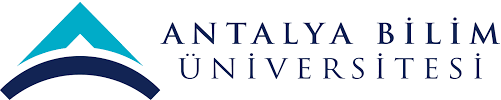 DEĞİŞİKLİKLERİN YÖNETİMİ
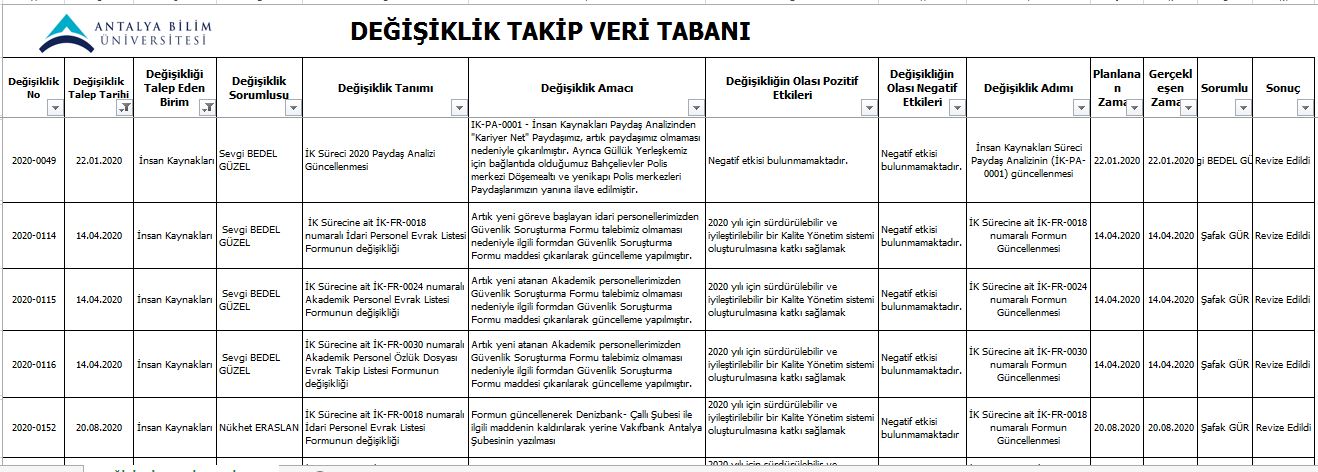 47
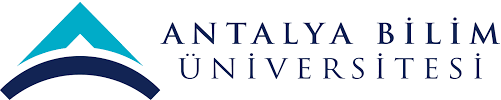 DEĞİŞİKLİKLERİN YÖNETİMİ
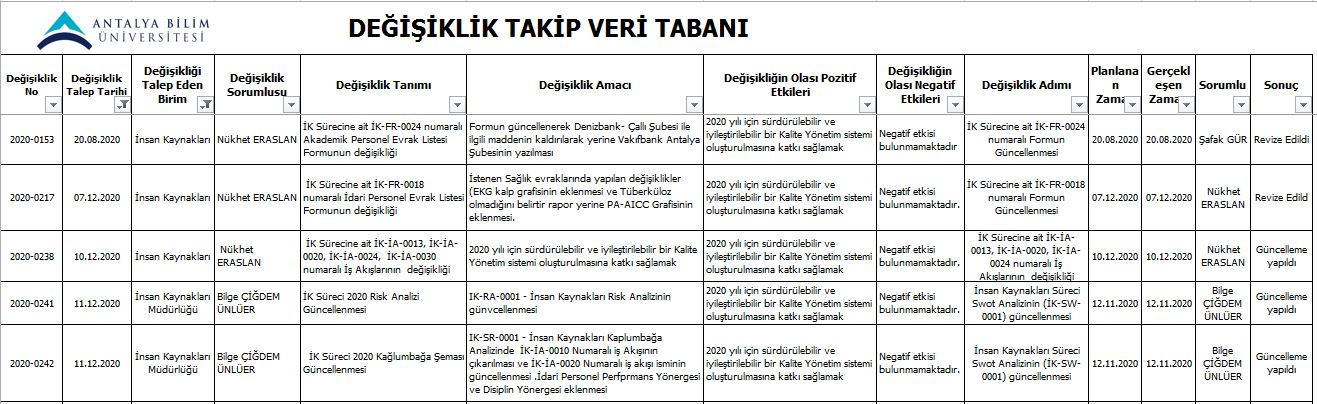 48
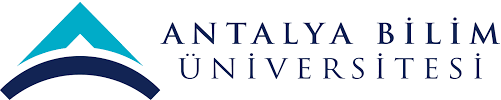 DEĞİŞİKLİKLERİN YÖNETİMİ
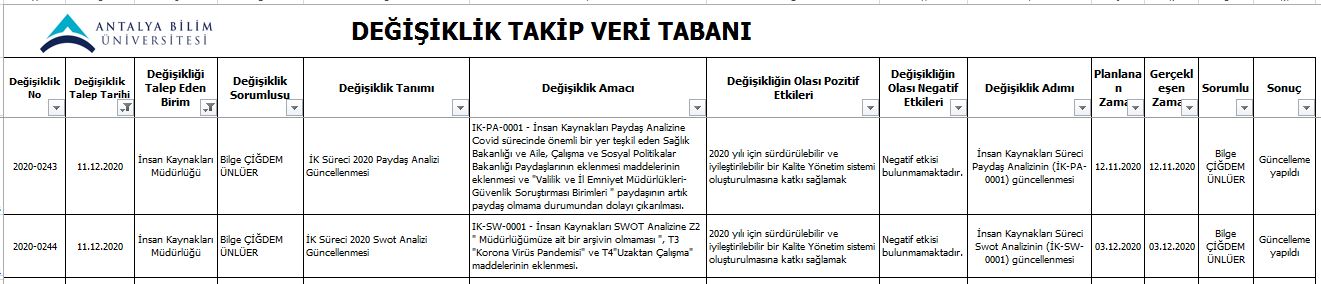 49
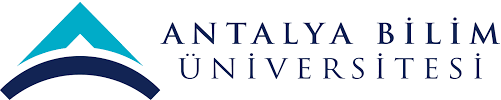 KAYNAK İHTİYACI
Yeni bir İnsan Kaynakları Programı

Dış kaynaklı eğitim bütçesi

Arşiv Odası
50
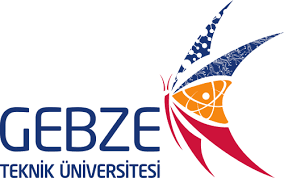 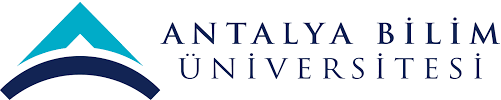 SÜREKLİ İYİLEŞTİRME ÖNERİLERİ
Çalışanlarımızın kişisel ve yönetsel becerileri ile ve akademik kadromuzun öğrenci merkezli eğiticilik becerilerinin gelişimine katkı sağlayacak eğitimler ile hem İK Sürecinin hem de diğer süreçlerin iyileştirilmesi.

Akademik kadromuzda kadın Prof. sayımız ve kadın yönetici sayımızın erkek meslekdaşları ile eşit düzeyde temsil edilmesi yönünde çalışmalar yapmak.

Performans hedeflerimizin revize edilecek stratejik plan ile uyumlandırılması.

İç denetim eğitimlerinin tazelenerek iç denetçi sayısının arttırılması ve kalite süreçlerinin henüz yeni oturuyor olması nedeniyle sistemin desteklenmesi
51
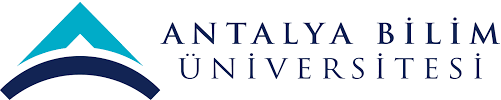 Teşekkür ederiz.
52